LISSAJUOS   FIGURES
DIGESHWAR   KUMAR
BSC-2ND YEAR (MATHS)
GOVT.  NAVEEN  COLLEGE GURUR
LISSAJUOS   FIGURES
लिस्साजु आकृति
लिस्साजु आकृति क्या है ?
१:१ अनुपात में आवृति की दो परस्पर लंबवत सरल आवर्त गतियो का अध्यारोपण 
 विशेष स्िथति
उपयोग
लिस्साजु आकृति क्या है?
“जब किसी कण पर एक साथ दो लंबवत सरल आवर्त  गतियो आध्यारोपित होती है, कण की गति सरल रेखीय  नही रहती ,बल्कि  उसका परिणामी पथ एक   बंद  वक्र होता है, जिसे लिस्साजु आकृति कहते है।”
१:१ में आवृति  की दो परस्पर लंबवत  सरल आवर्त गतियो की आध्यारोपन:-
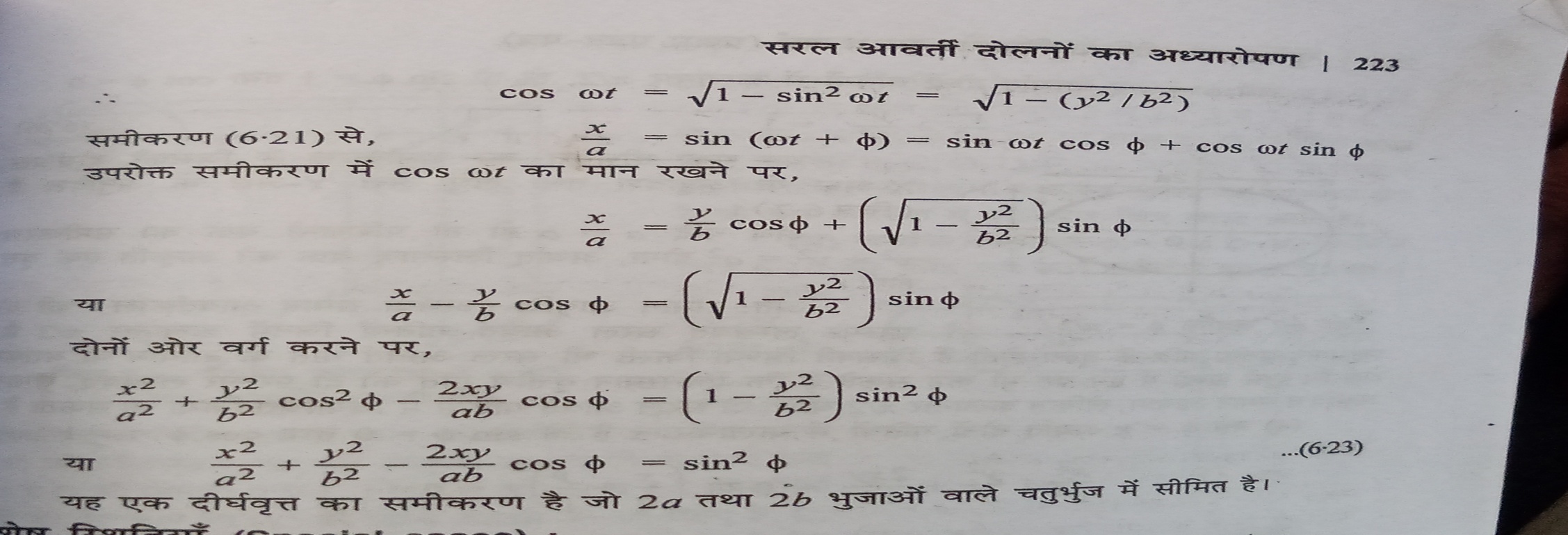 विशेष स्थिति:-
जब(phi)=0 हो तो अर्थात दोनों गतियों  में कलांतर शुन्य हो तोsin(phi)=0 ,cos(phi)=1
X2/a2+y2/b2-2xy/ab=0
या (x/a-y/b)=0
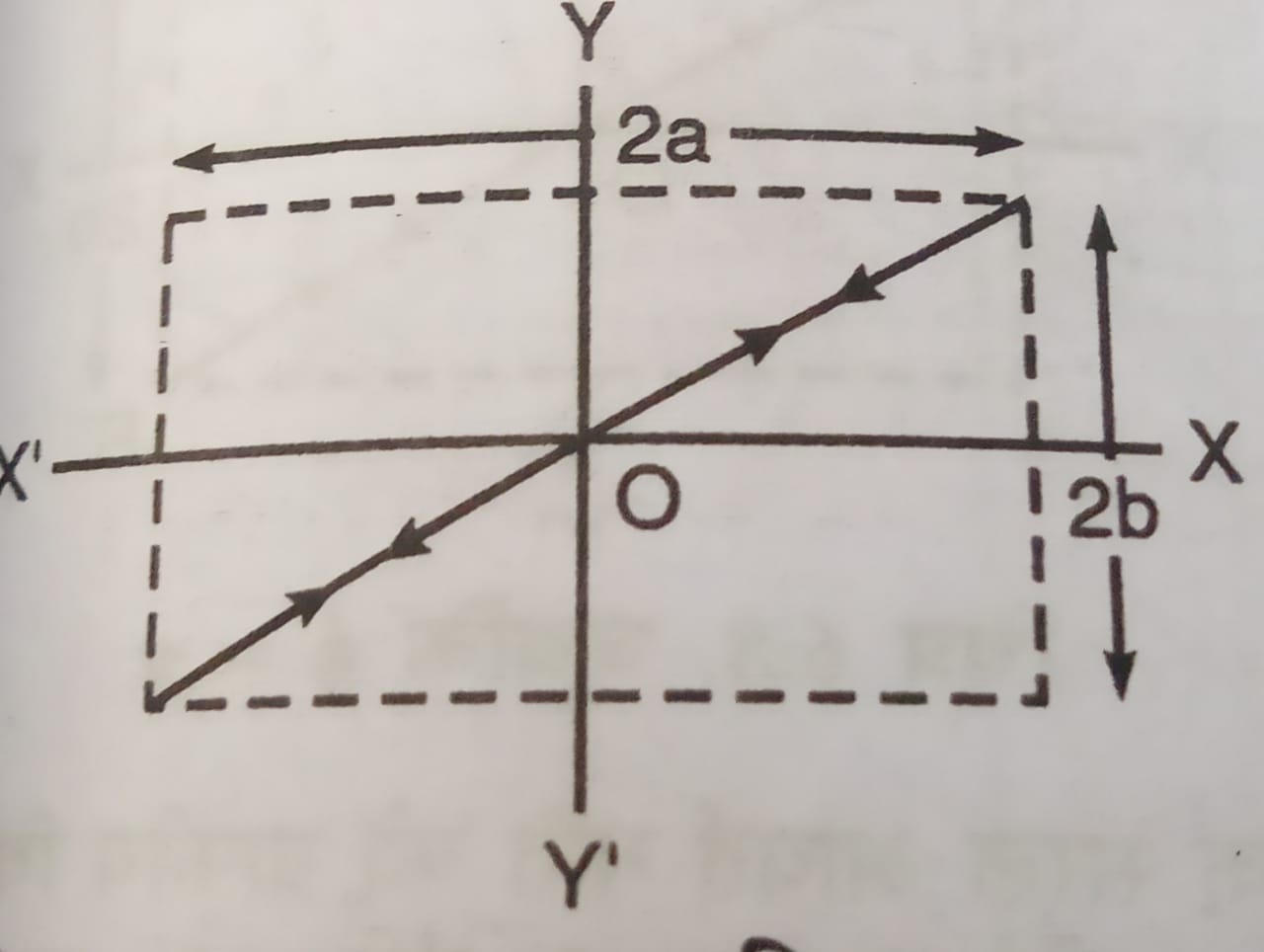 2.जब(phi)=π/4 तो sinπ/4=1√2तथा cosπ/4=1/√2
३.जबphi= π/2 हो तोsin(phi)=1,cos(phi)=0x2/a2+y2/b2=1
4.जब(phi)=π अर्थात दोनों गतियों में कलांतर π हो तोsin(phi)=0तथाcos(phi)=-1
X2/a2+y2/b2+2xy/ab=0
(x/a+y/b)2=0
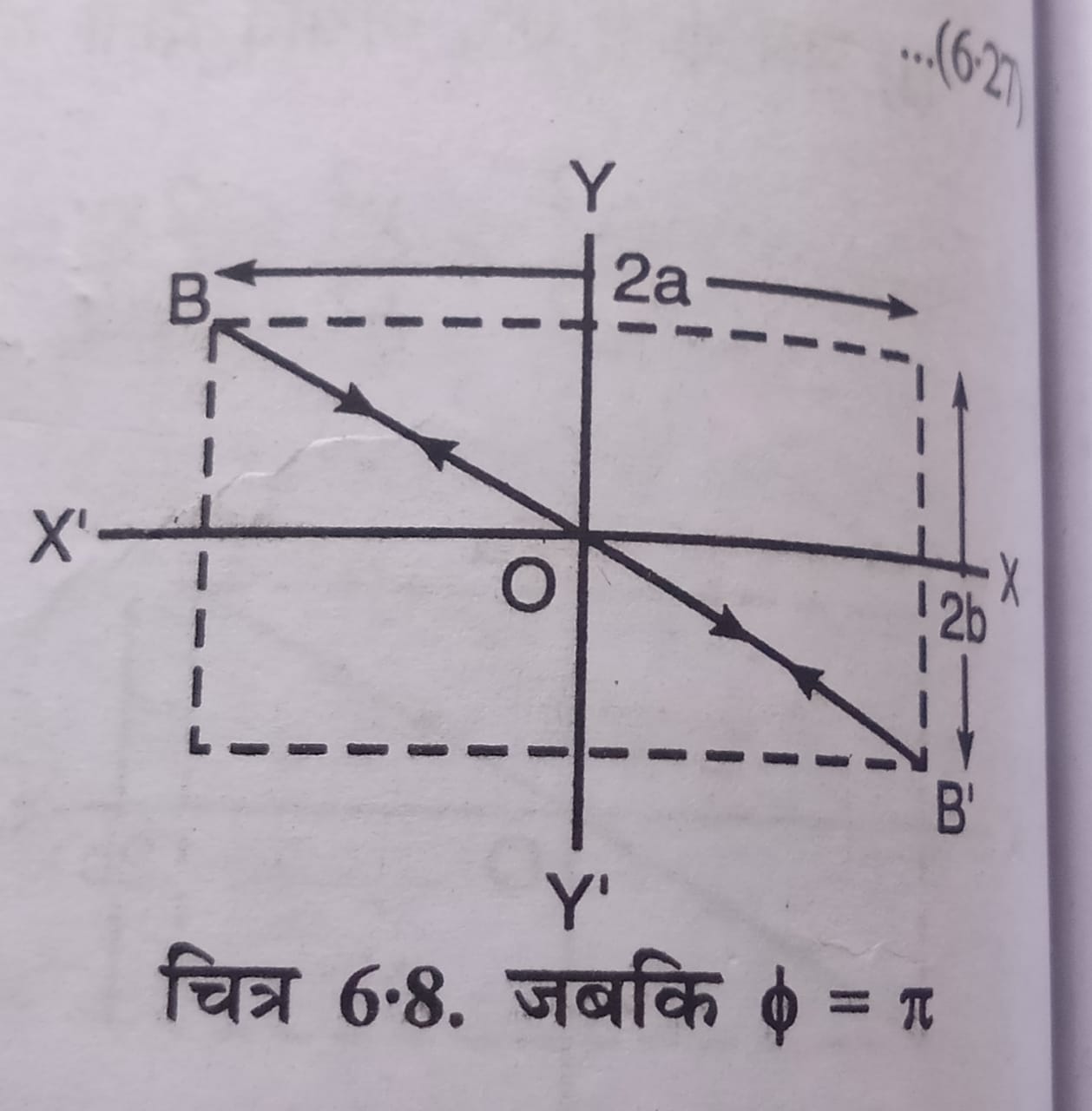 ४.लिस्साजू आकृति का उपयोग:-
अज्ञात आवृत्ति का मान ज्ञात करने में,
दो सरल आवर्त गतियों के आवर्तकालो कि निष्पति ज्ञात करना,
कपड़ा उद्योग में छपाई की सुंदर डिजाइन बनाने में।
THANK 
                 YOU